ΑΦΙΣΕΣ ΓΙΑ ΤΗΝ ΕΠΕΤΕΙΟ ΤΩΝ 200 ΧΡΟΝΩΝ ΑΠΟ ΤΗΝ ΕΛΛΗΝΙΚΗ ΕΠΑΝΑΣΤΑΣΗ ΤΟΥ 1821
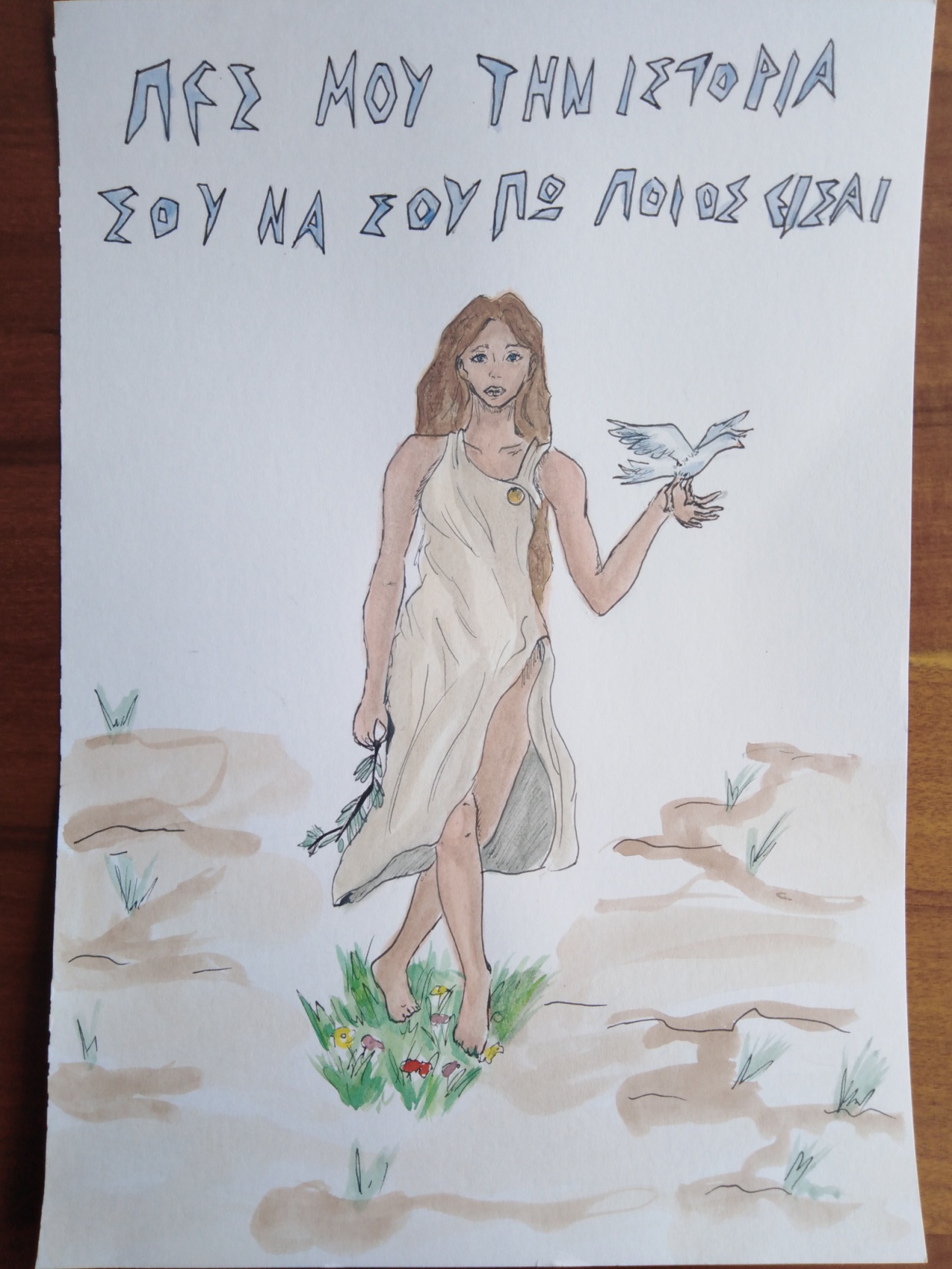 ΒΑΙΑ ΠΑΠΑΔΟΠΟΥΛΟΥ 


2ο ΓΥΜΝΑΣΙΟ ΠΕΥΚΗΣ
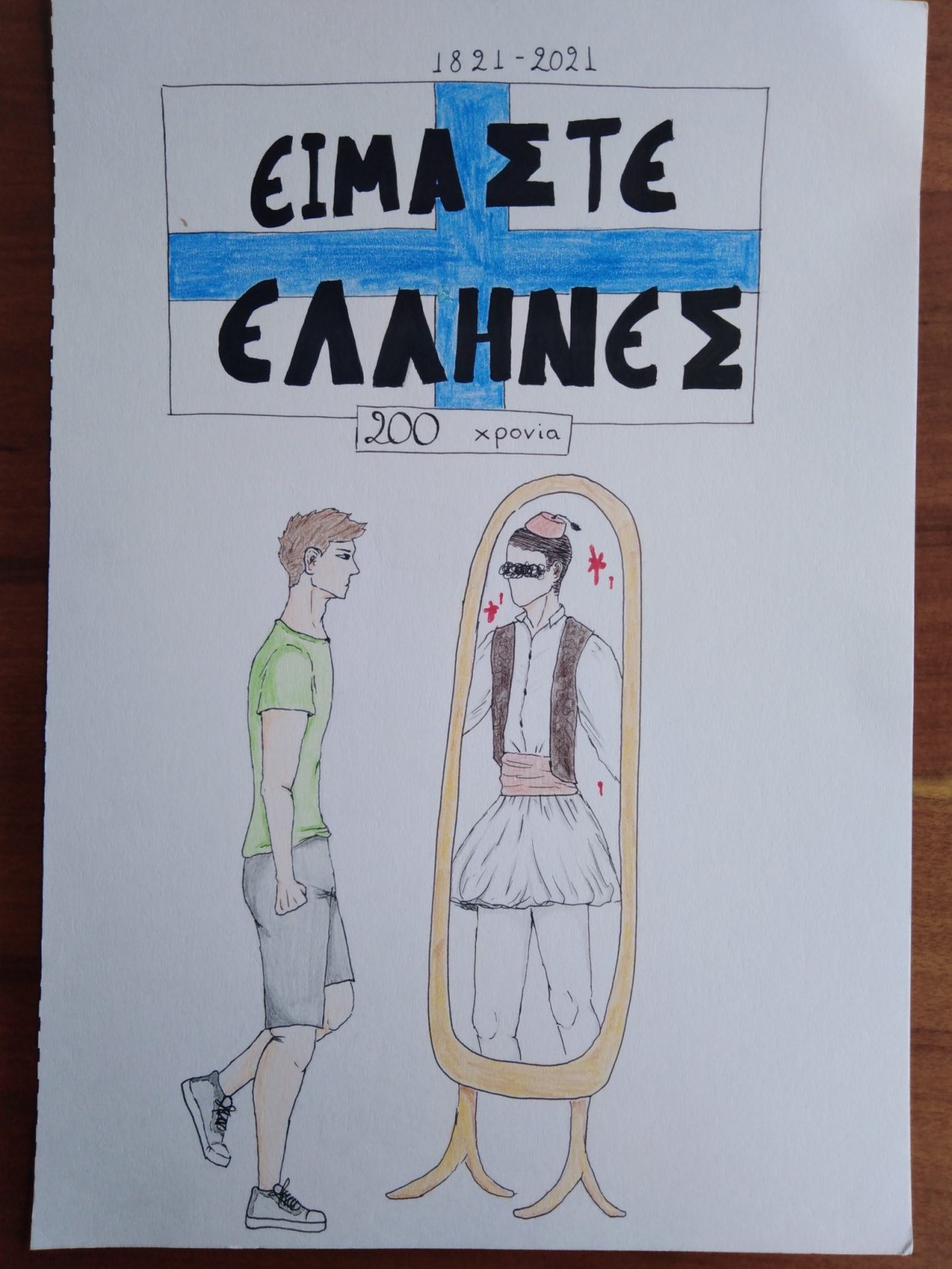 ΖΩΗ ΤΖΑΜΑΛΗ


 2ο ΓΥΜΝΑΣΙΟ ΠΕΥΚΗΣ
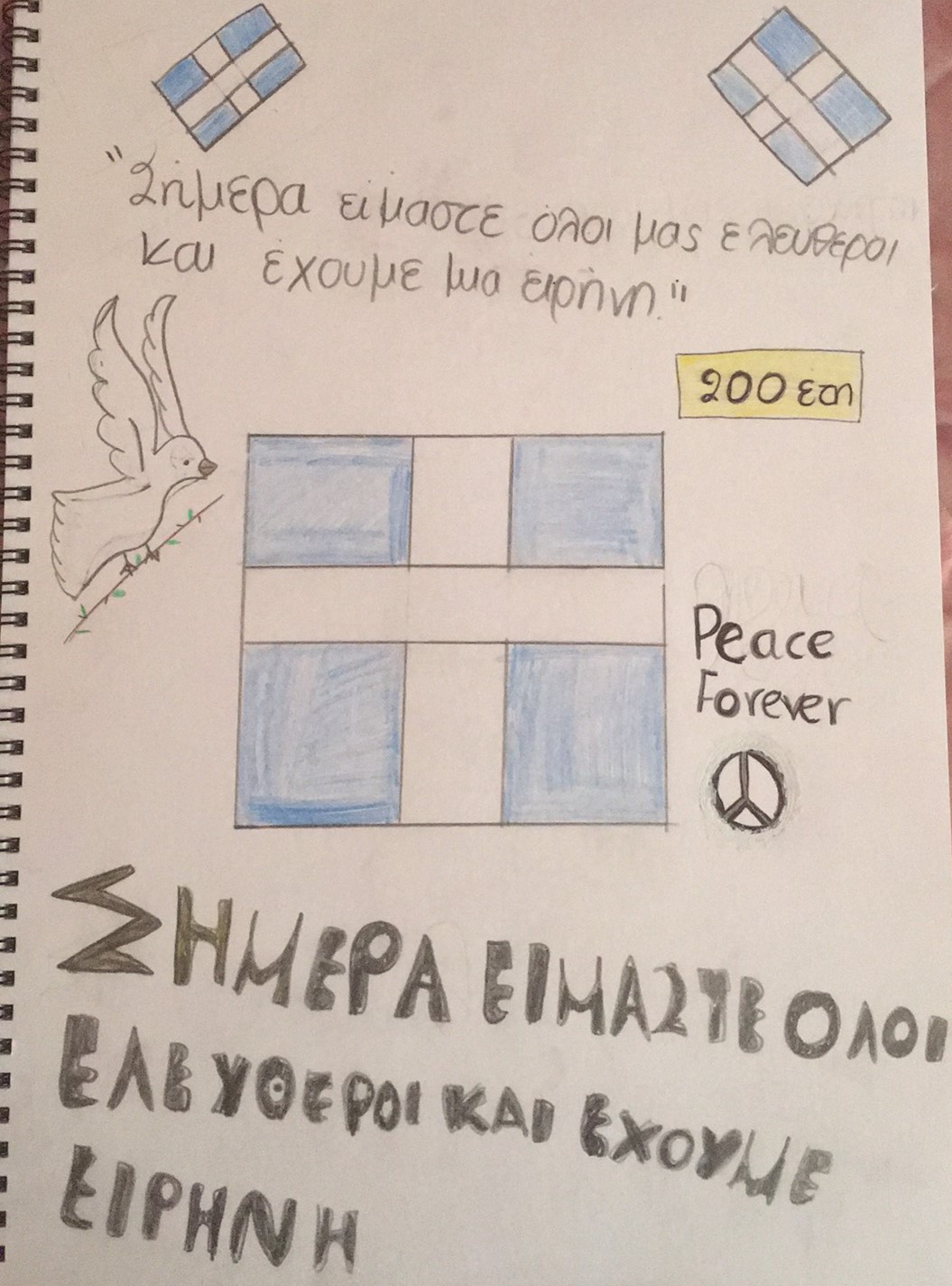 ΧΡΙΣΤΙΝΑ ΑΝΤΥΠΑ 2ο ΓΥΜΝΑΣΙΟ ΠΕΥΚΗΣ
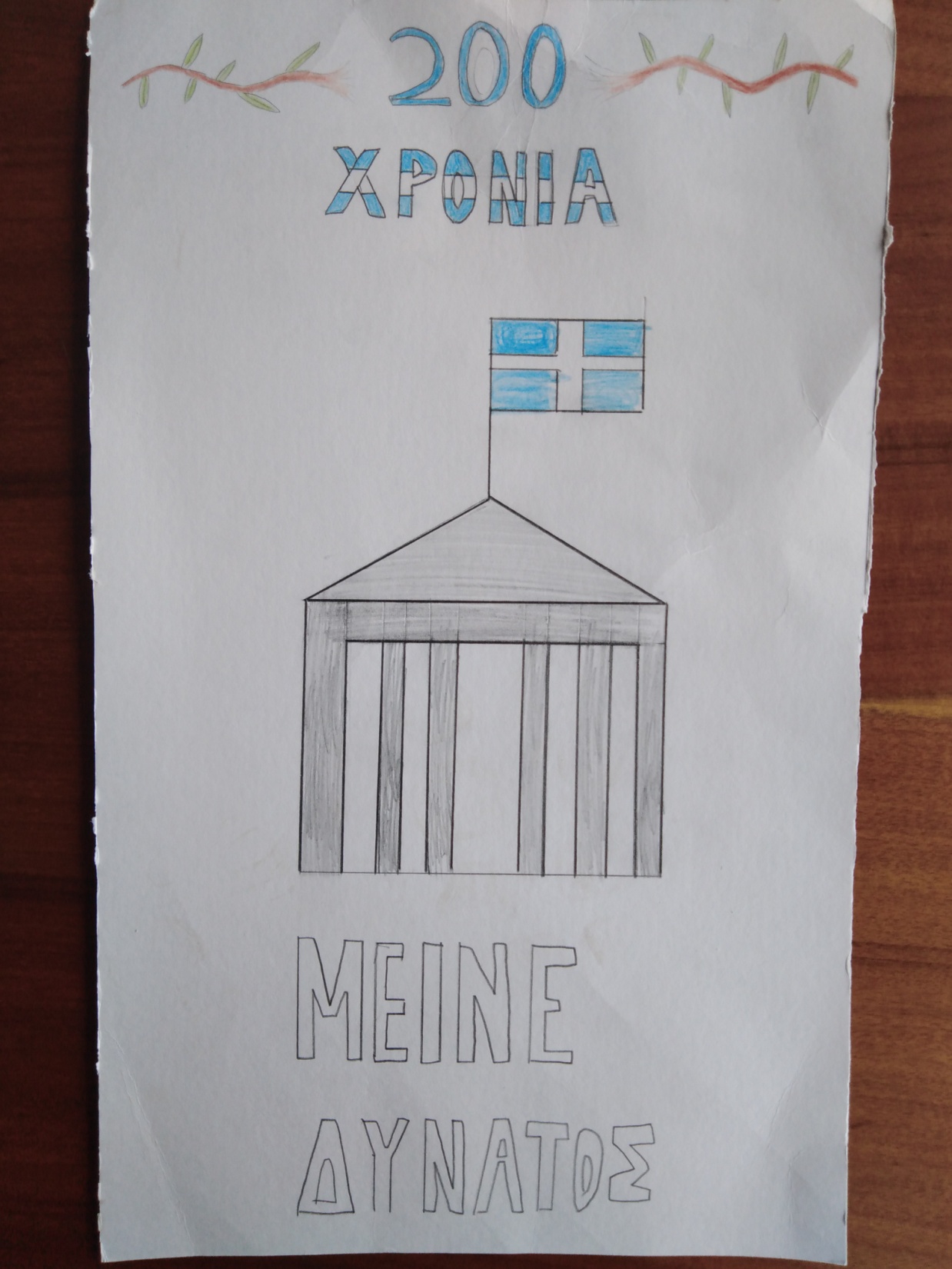 ΒΑΣΙΛΗΣ ΚΑΡΑΜΠΟΥΛΑΣ 


2ο ΓΥΜΝΑΣΙΟ ΠΕΥΚΗΣ
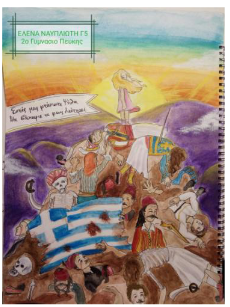 ΕΛΕΝΗ ΝΑΥΠΛΙΩΤΗ


2ο ΓΥΜΝΑΣΙΟ ΠΕΥΚΗΣ